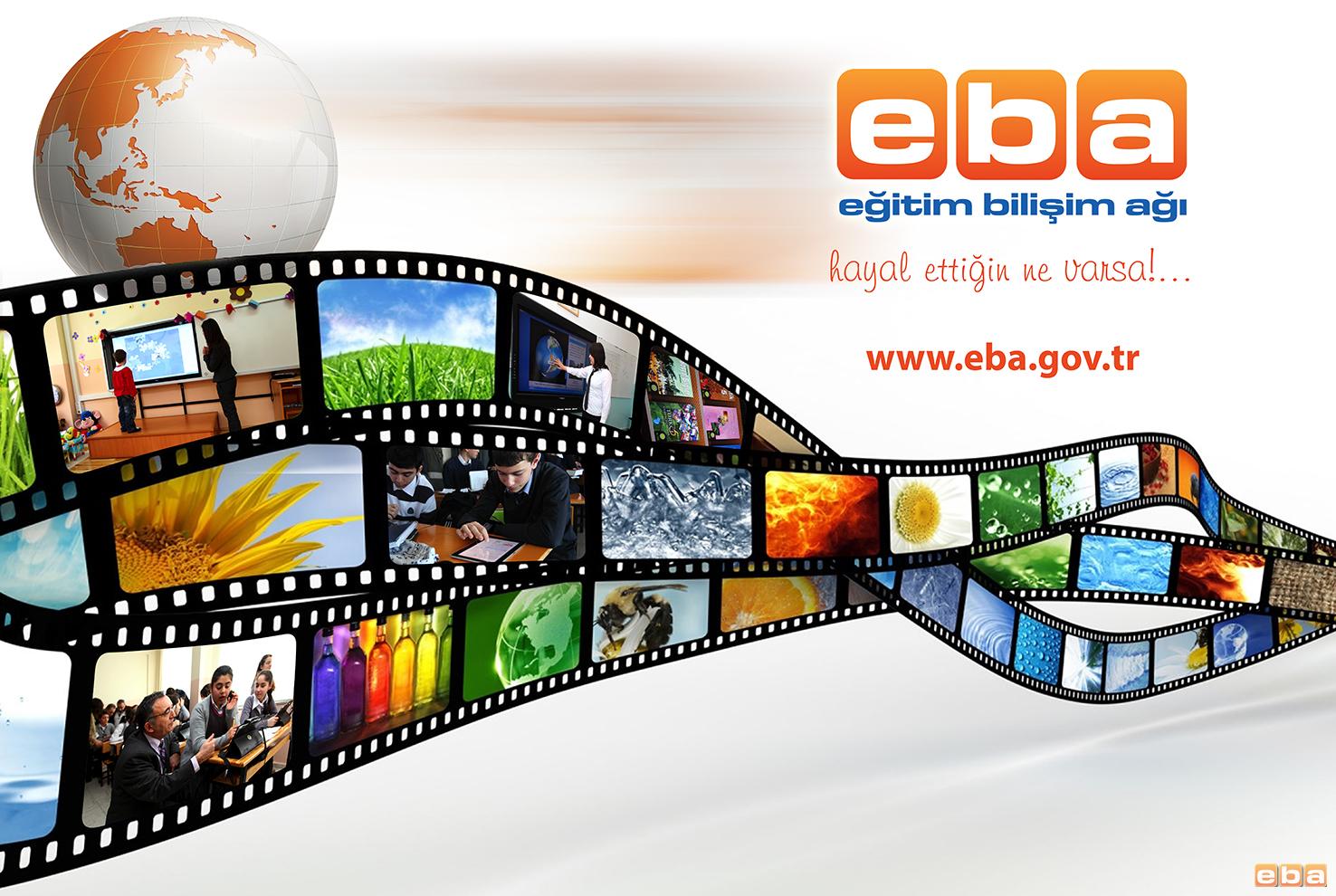 EBA nedir?
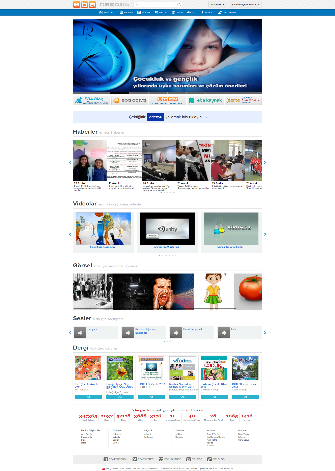 Eğitim Bilişim Ağı (EBA) sınıf seviyelerine uygun, güvenilir ve incelemeden geçmiş doğru e-içerikleri bulabileceğiniz sosyal bir platformdur.
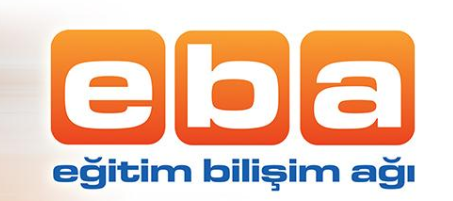 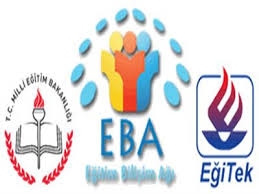 Eba FATİH projesinin bir parçası olarak oluşturulmuş çevirim içi sosyal eğitim platformudur.  Bu platformun amacı bilgi teknolojilerinin eğitime entegrasyonunu sağlamaktır. EBA,  sınıf seviyelerine uygun,  güvenilir ve  doğru  e-içerikler sunmaktadır  ve geliştirilmeye devam etmektedir.
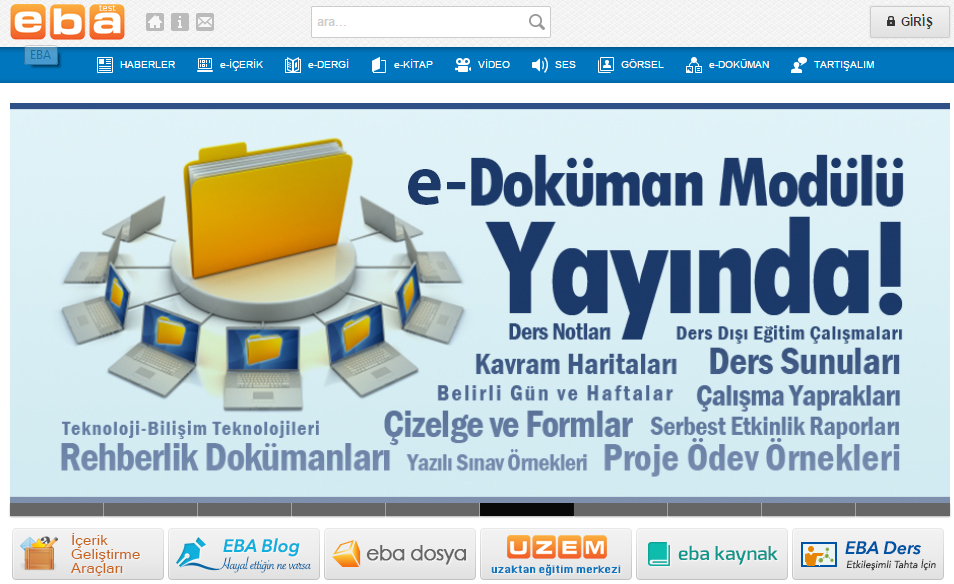 MEB ve içeriklerini paylaşmaya gönüllü eğitim firmaları tarafından hazırlanan pek çok dijital kaynak EBA’da yayınlanırken öğretmen ve öğrenciler de ürettikleri içerikleri sunma imkânı bulabileceklerdir. Eba sayesinde eğitim fırsatları bütün öğrencilere eşit olarak dağıtılabilecektir.
Öğretmen ve öğrenciler başta olmak üzere eğitimin tüm paydaşları için tasarlanan EBA;
Farklı, zengin ve eğitici içerikler sunmak,
Bilişim kültürünü yaygınlaştırarak eğitimde kullanılmasını sağlamak,
Sosyal ağ yapısıyla bilgi alışverişinde bulunmak,
Bilgiyi öğrenirken aynı zamanda yeniden yapılandırabilmek ve bilgiden bilgi üretmek, 
Bütün öğretmenleri ortak bir paydada buluşturarak eğitime el birliğiyle yön vermelerini sağlamak
Farklı öğrenme stillerine (sözel, görsel, sayısal, sosyal, bireysel, işitsel öğrenme) sahip öğrencileri de kapsamak,
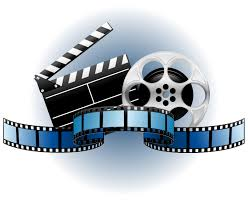 EBA da Yapılanlar
>> WEB EBA Portal & Modüller>
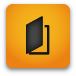 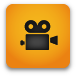 E-kitap
Video
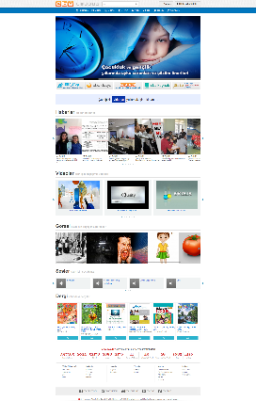 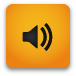 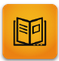 Ses
E-Dergi
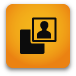 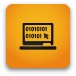 Görsel
E-içerik
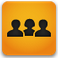 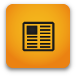 Tartışalım
Haberler
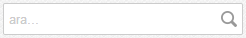 Arama
Haber Modülü:
Yapılan her türlü etkinlik ya da haber değeri taşıyan faaliyet onaydan geçtikten sonra buraya eklenir.
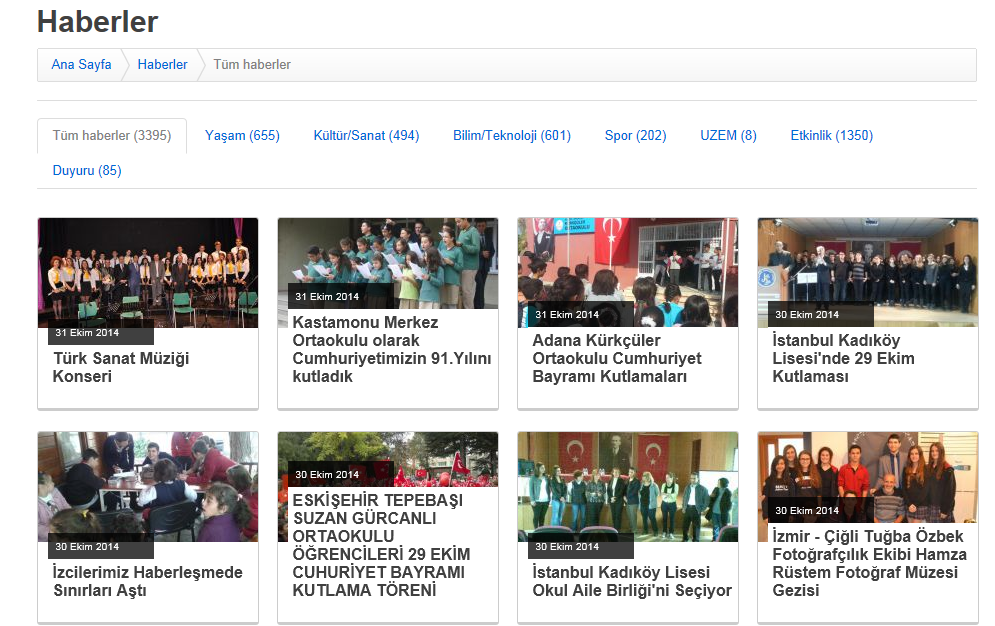 e-içerik Modülü:
Birbirinden bağımsız eğitim portallerini aynı adreste buluşturmak ve okul ağı içerisinde ücretsiz olarak kullanıma sunmak amacıyla tasarlanan bir modüldür
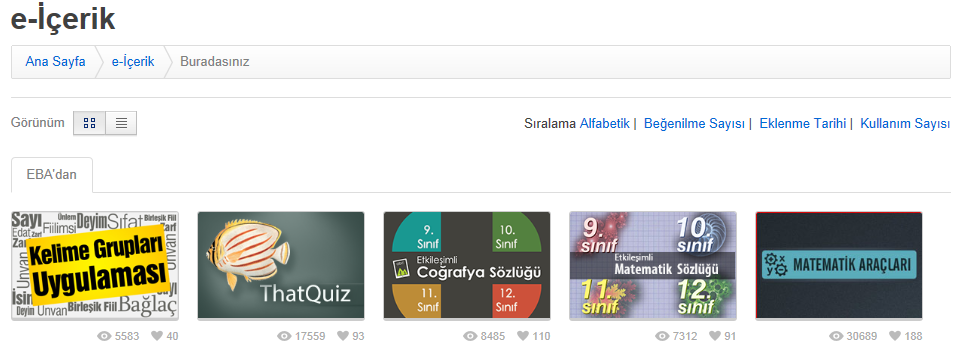 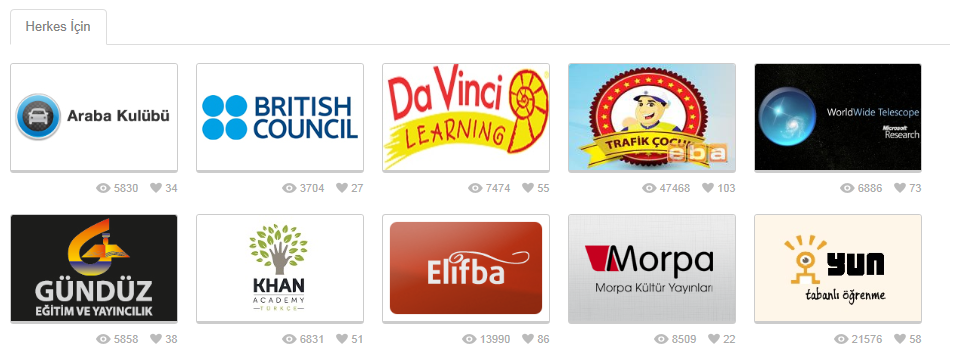 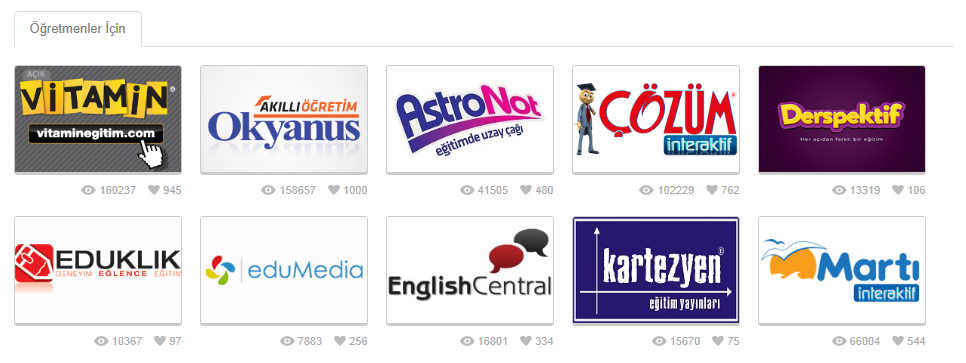 İçerik Geliştirme Araçları:
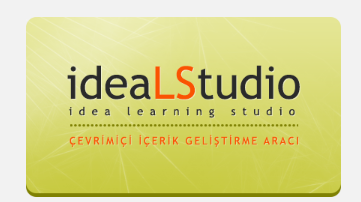 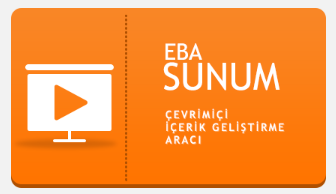 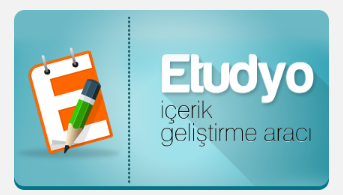 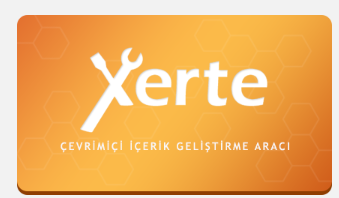 e - kitap modülü:
E-Kitap modülü derslerde kullanılan ders kitaplarını e-kitap olarak PDF haliyle tabletlere veya tahtaya indirebilme ve buralarda kullanabilme amacıyla tasarlanan bir modüldür.
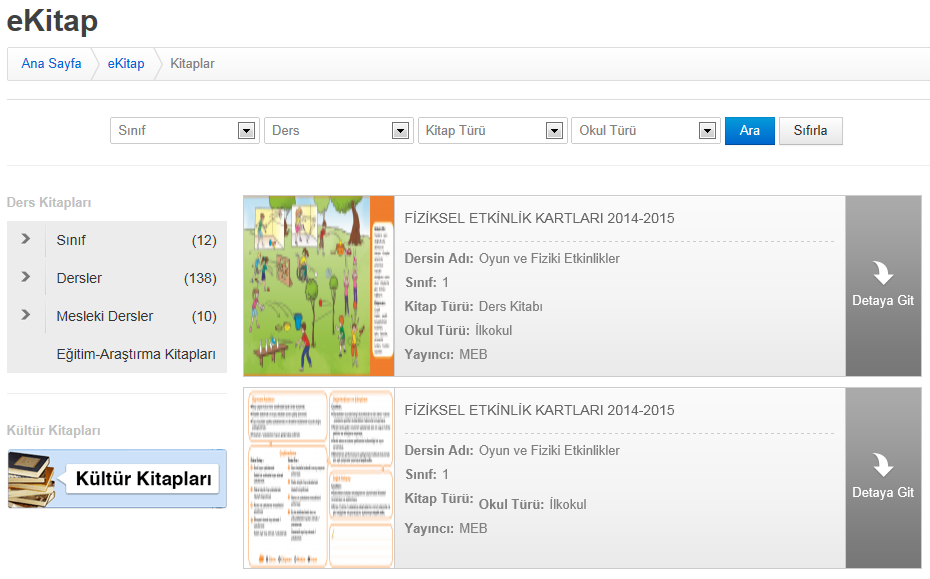 e - dergi modülü:
E-Dergi modülü birbirinden bağımsız eğitime yardımcı dergilere dijital olarak ulaşabilmek ve okul ağı içerisinde veya her yerden ücretsiz olarak kullanıma sunmak amacıyla tasarlanan bir modüldür.
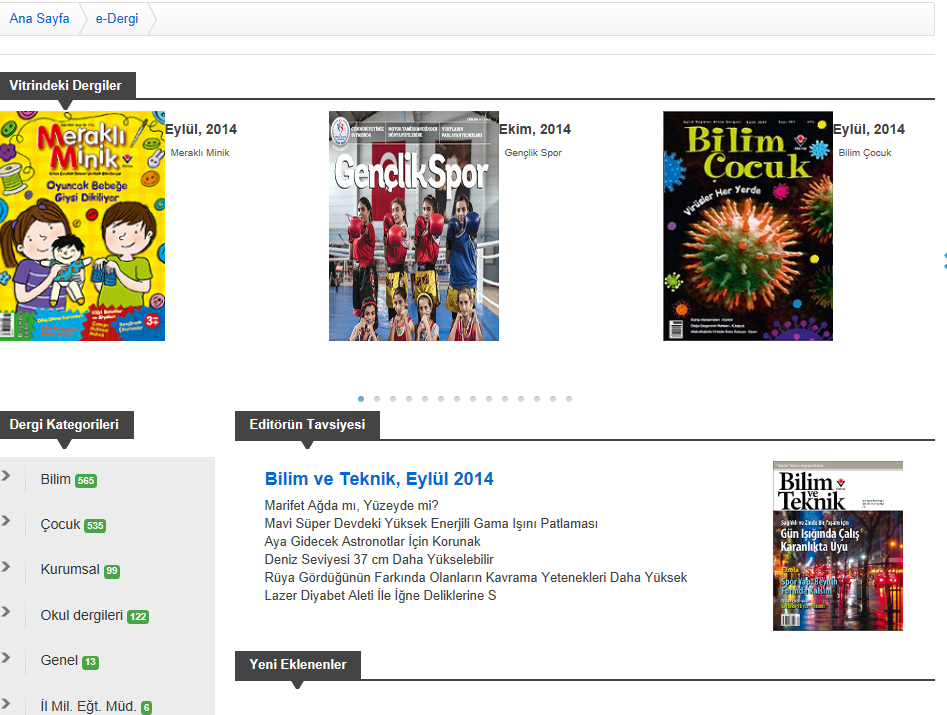 Video Modülü:
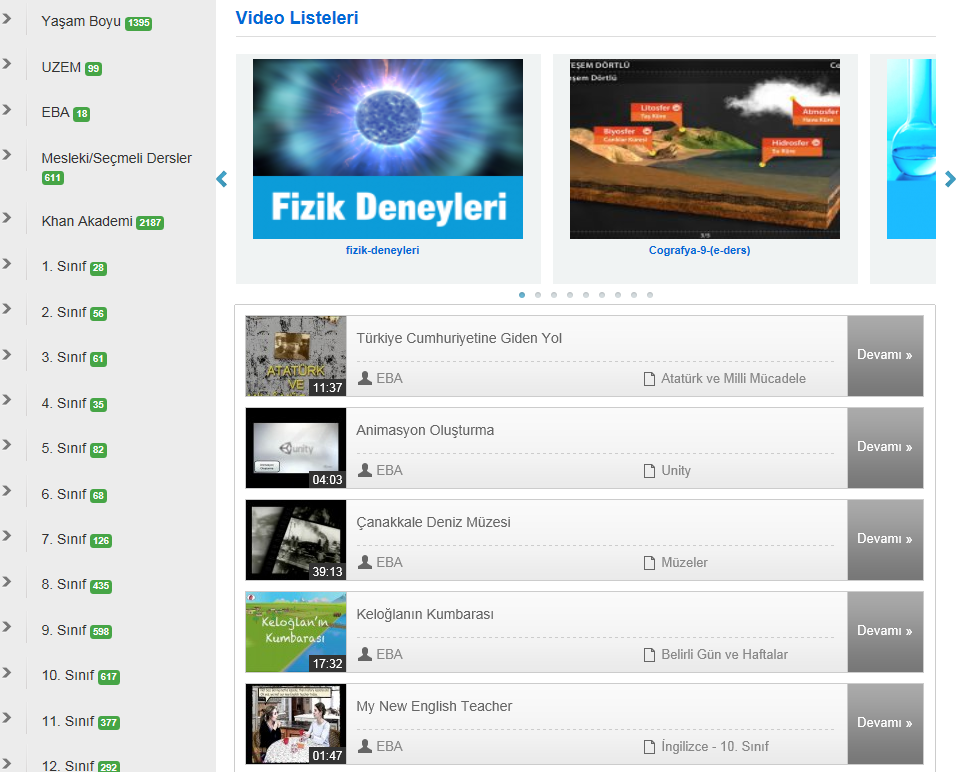 Video modülü derslerde gösterebilecek eğitsel amaçlı videoları tek adreste sunmak için tasarlandı. Ders destek, kişisel gelişim, belgesel, çizgi film, rehberlik, meslekî eğitim gibi alanlarda bireysel ve toplu öğrenmeyi destekleyen video programlarının yer aldığı modüldür. Öğretmen ve öğrencilerimizin göndereceği videolarla daha da zenginleşecek.
Ses Modülü:
Ses tabanlı ders destek, kişisel gelişim, tarih ve kültür programları, sesli kitaplar, yabancı dil dinleme metinlerini tabletlere veya müzik çalarlara indirme imkanı sunan bir modüldür.
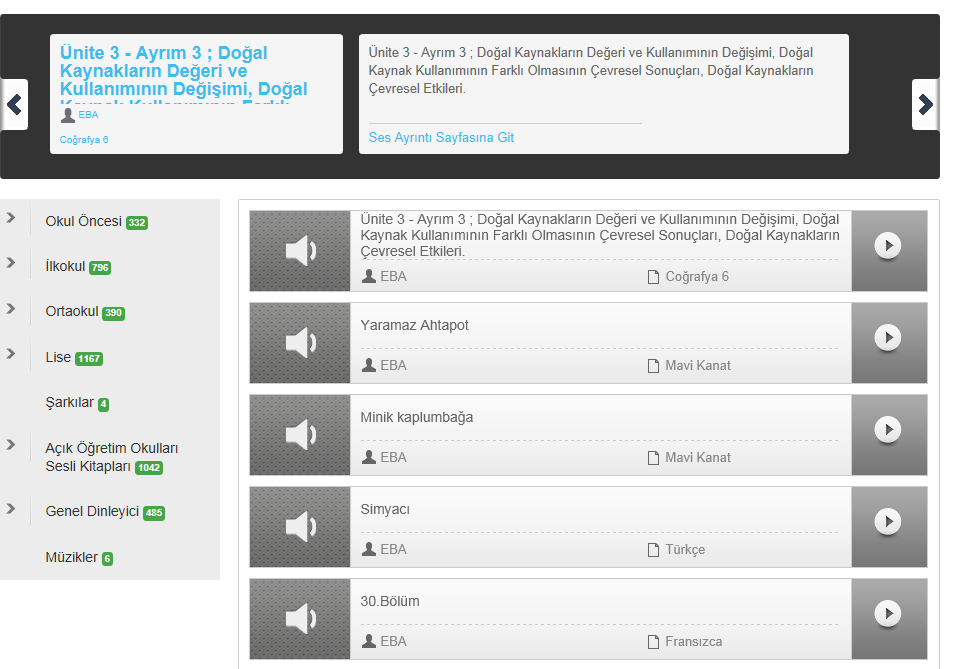 Görsel Modülü:
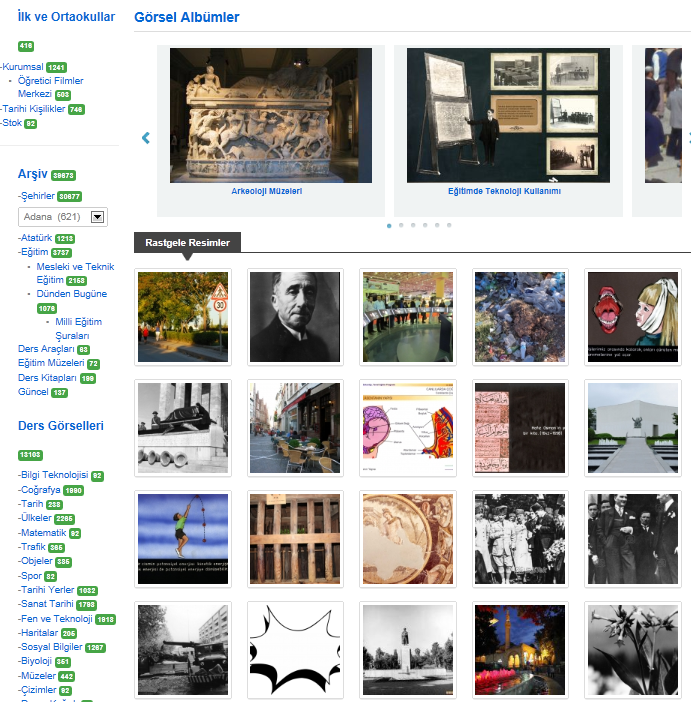 Eğitimi daha görsel hale getirmek için öğretmen, öğrenci ve velilerin kullanımına açılan bir modüldür. Amacı kültürel mirasımızı elektronik fotoğraflar aracılığıyla nesilden nesle aktarmaktır.
Tartışalım Modülü:
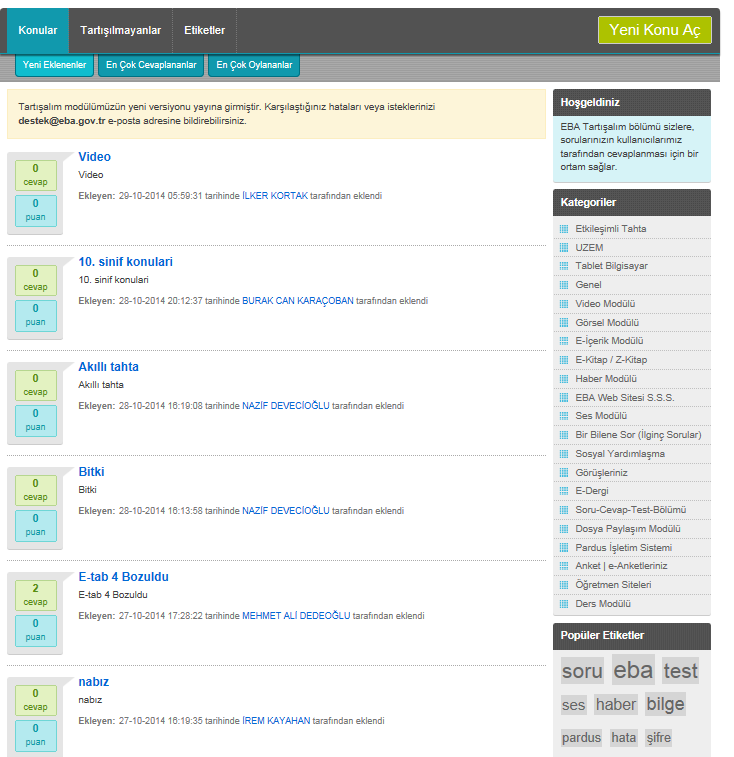 Eğitimle ilgili her türlü yeni fikirler, hangi e-içeriğin hangi noktada daha faydalı olduğu konusundaki düşünceler burada paylaşabilir; meslektaşlar birbirleri ile fikir alışverişi yaparken diğer öğretmenlerin nelerden nasıl faydalandığını da öğrenilebilecektir.
Arama Modülü:
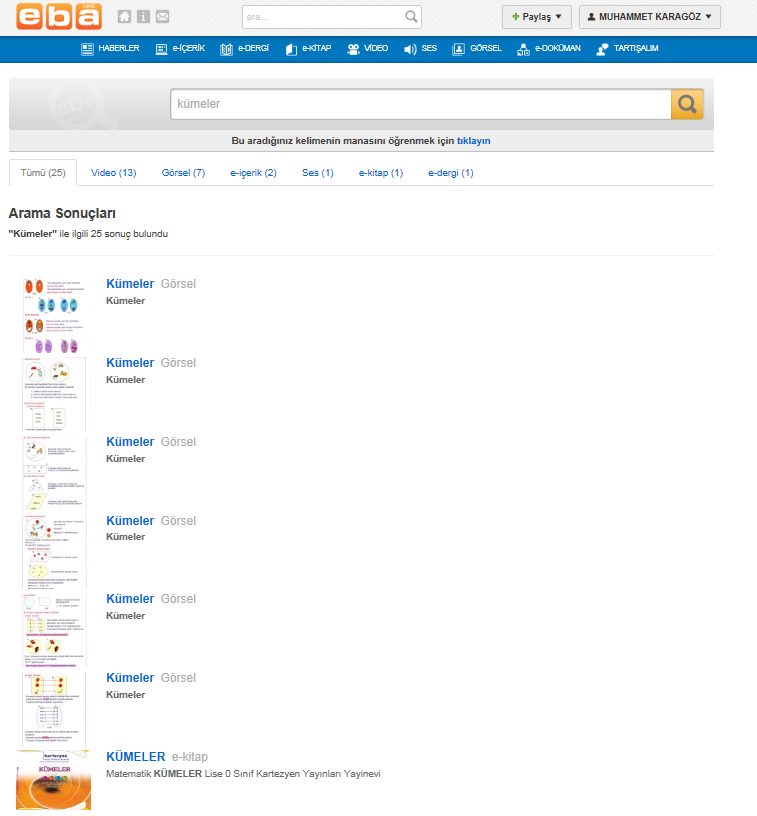 EBA Portal da herhangi bir konuya ve/veya bilgiye dair haber, e-içerik, e-dergi,
e-kitap, video, ses, görsel ve herhangi bir konu ile ilgili verilen bilgilere ulaşabilmek için Arama Modülü geliştirilmiştir.
EBA Destekleyici Portaller
>>  EBA Blog
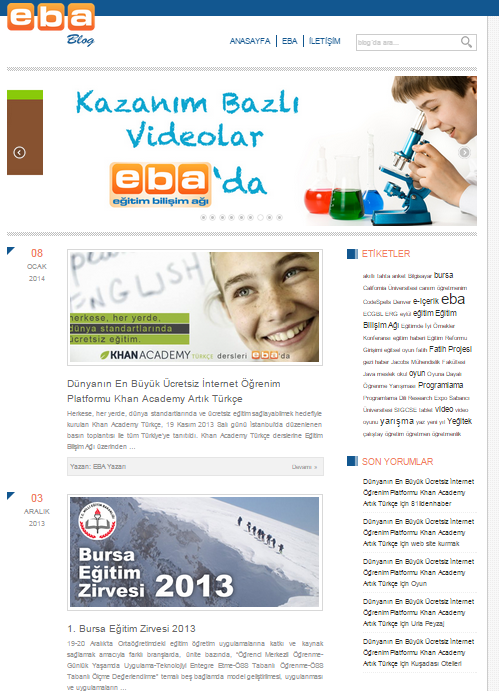 Eğitimin güncesi «blog» sayfası; kullanıcıların anılarını, yazılarını  ve herhangi bir konu ile ilgili görüş ve düşüncelerini paylaşabilecekleri, seslerini duyurabilecekleri bir hizmettir…
>>  EBA Dosya
Öğretmen ve öğrencilerimiz için sunduğumuz bulut depolama platformudur. 
EBA Dosya; öğretmen ve öğrencilerin sunum, döküman, görsel, ses, video, ... gibi dosyalarını saklayabilecekleri ve birbirleri ile paylaşılabilecekleri bir uygulamadır.
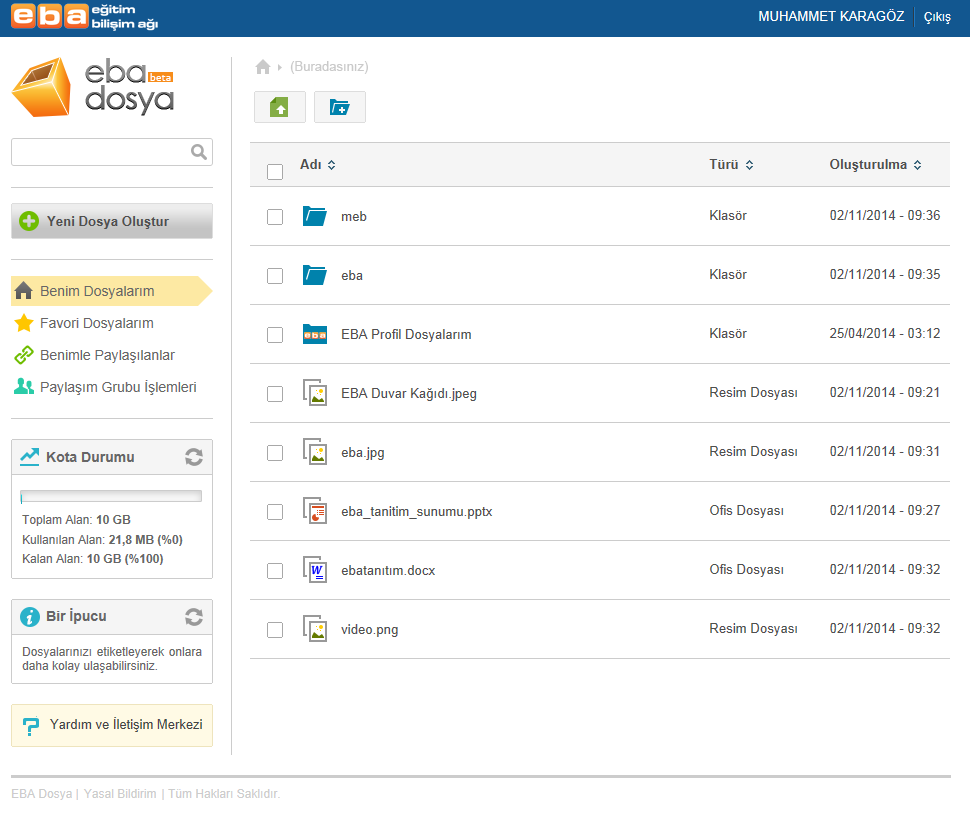 >>  EBA UZEM
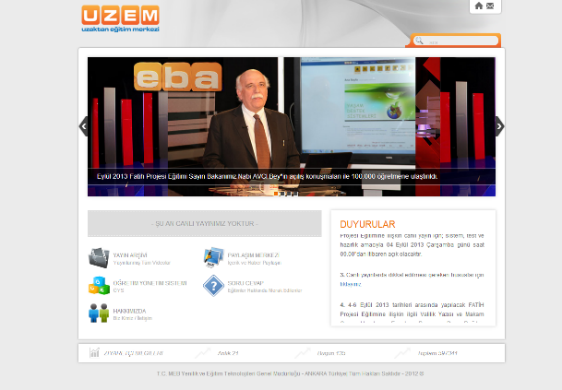 UZEM, EBA portal alt yapısını kullanan internet tabanlı bir uzaktan eğitim sistemidir. Öğretmenlere hayatları boyunca e-öğrenme olanağı sunmak üzere tasarlanmış bir proje olup  Yeğitek TV stüdyolarından canlı yayınlar ile öğretmenlere eğitimler verilmektedir
>>  EBA Kaynak
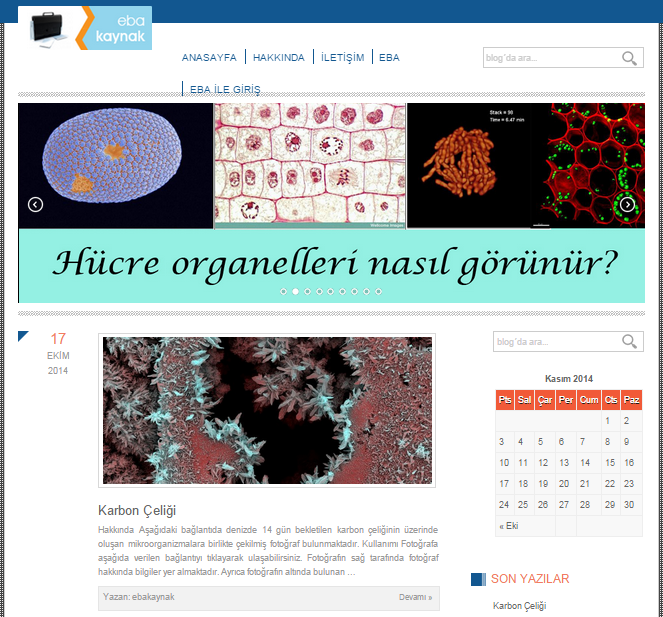 EBA tarafından sunulan  bu portal; dünyadaki eğitsel metaryellerden seçilenleri bulabilir, nasıl kullanıldıklarını görebilir ve istediklerinizi derslerde ya da evde kendiniz kullanabilirsiniz
>>  EBA Ders Modülü
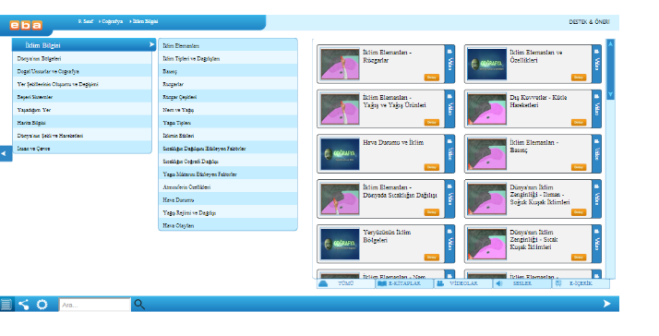 Sınıf, Ünite, Konu, Kavram ve Kazanım bazında öğretmenin derste içeriklere kolayca ulaşabileceği etkileşimli tahta arayüzüdür. 
Etkileşimli tahtalarda kullanılmak üzere eğitim kaynakları hazırlanmış, ders.eba.gov.tr adresinden hizmete sunulmuştur.
İş Birlikleri
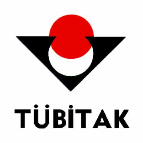 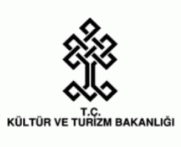 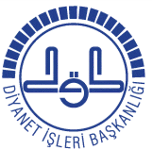 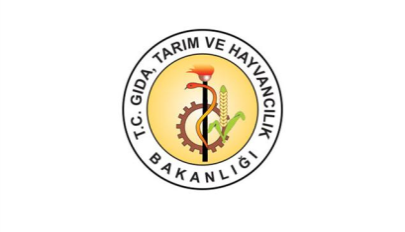 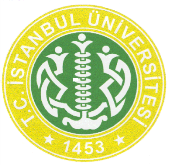 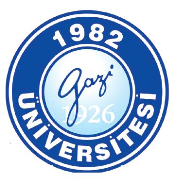 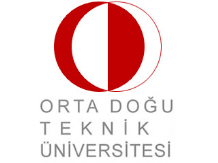 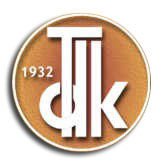 Teşekkürler..
www.eba.gov.tr
destek@eba.gov.tr